Урок 21 с.8-9
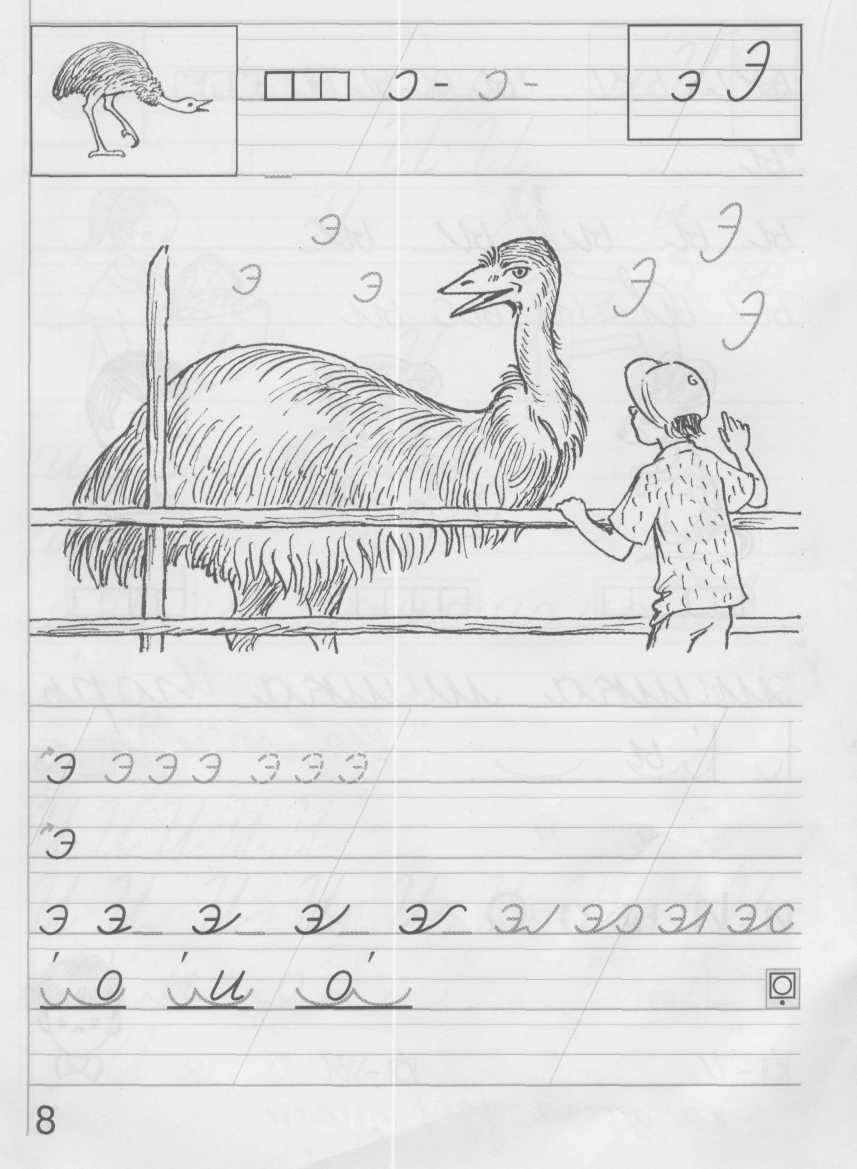 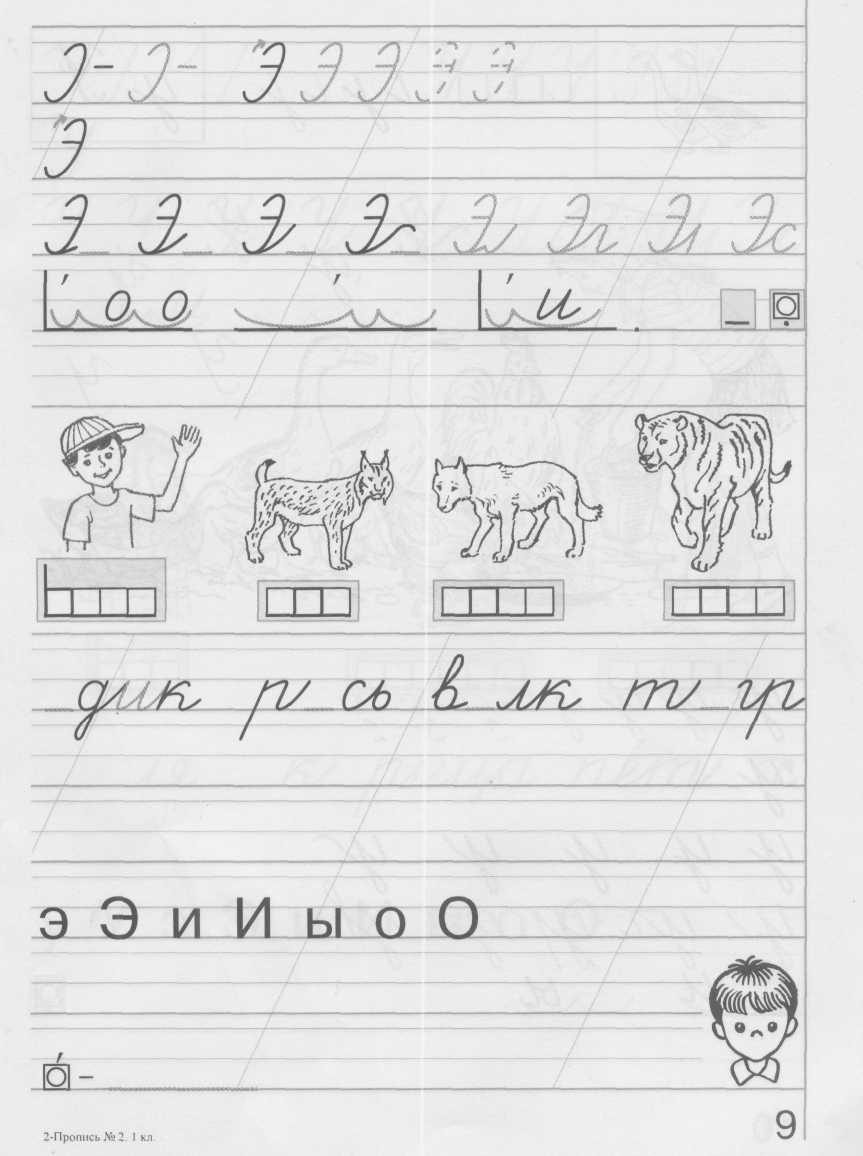 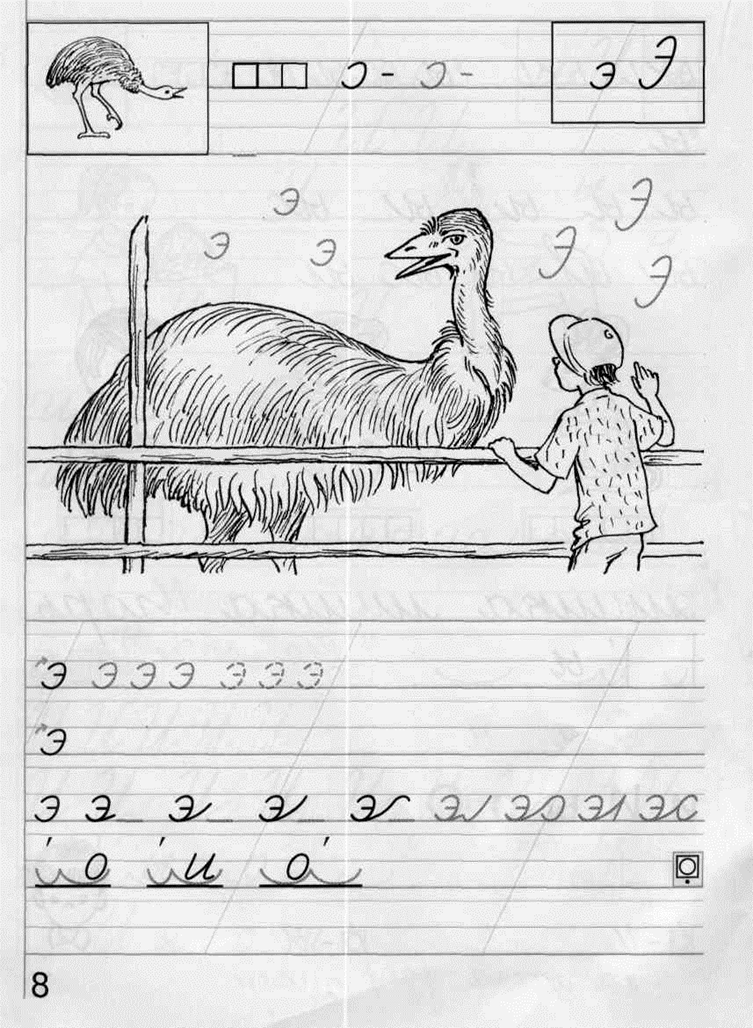 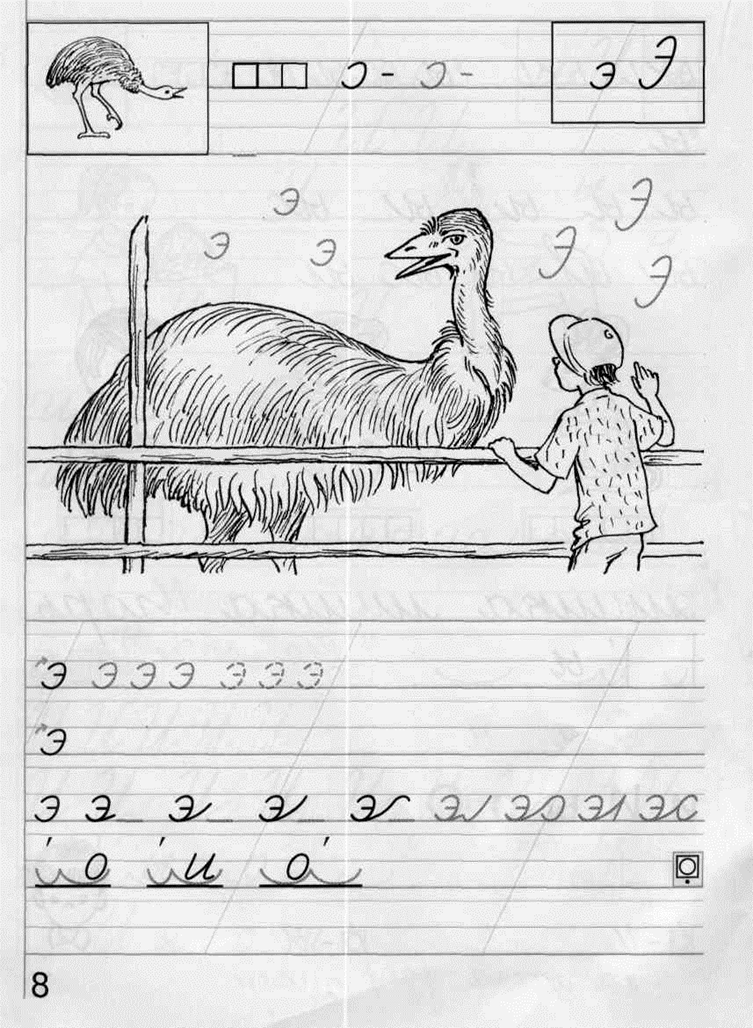 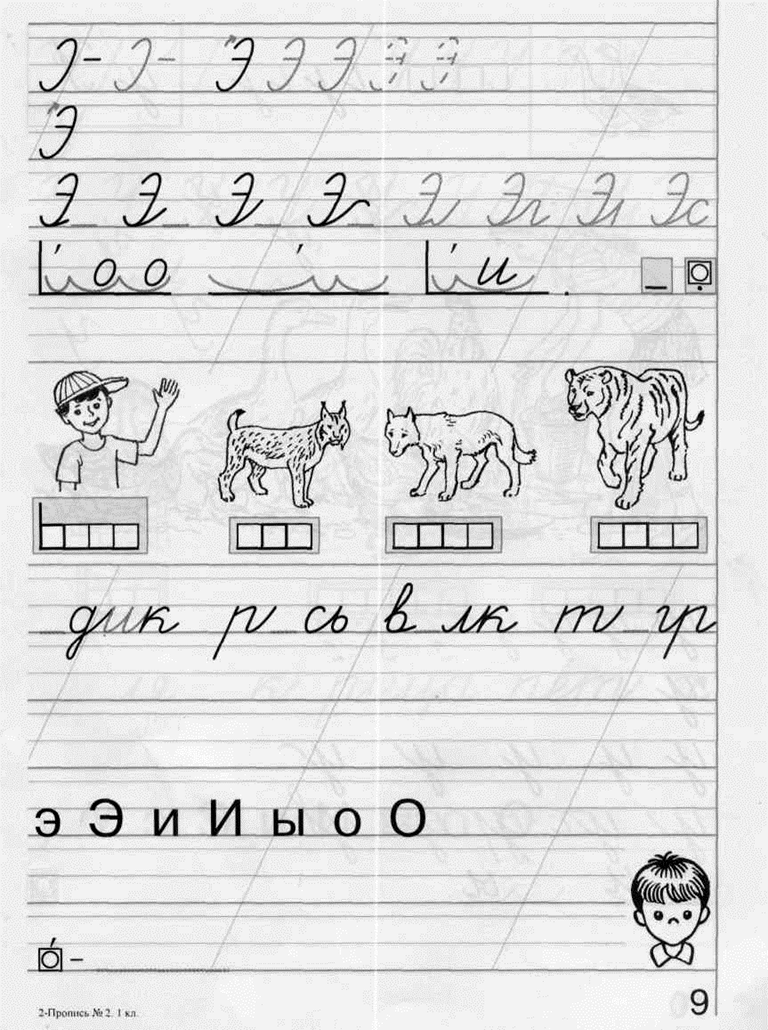 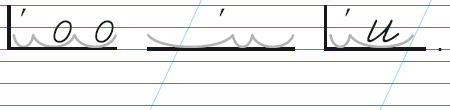 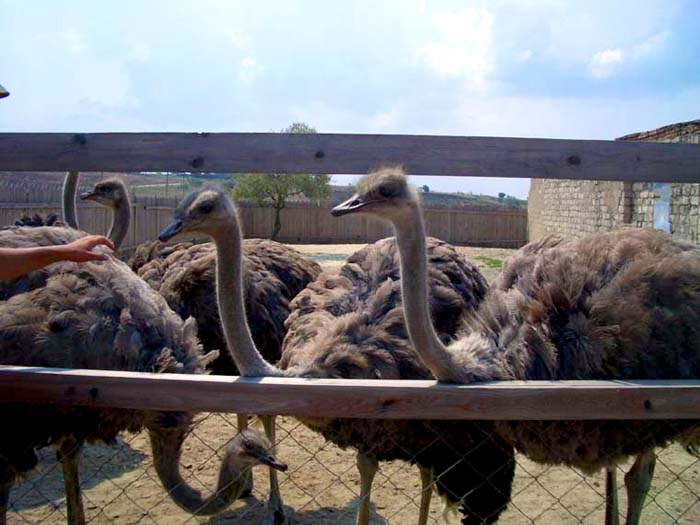 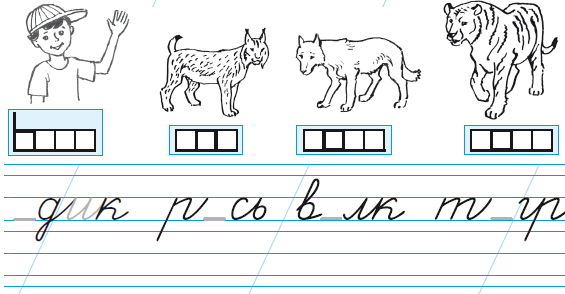 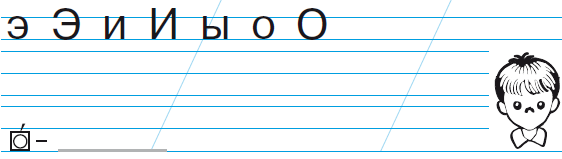